Единый казначейский счёт: общие подходы к регулированию кассовых потоков
Семёнова Екатерина –
Начальник Управления 
обеспечения исполнения 
федерального бюджетаКазначейства России
Москва апрель 2017
CASH– CONCENTRATION – StartUp УПРАВЛЕНИЯ ЛИКВИДНОСТЬЮ
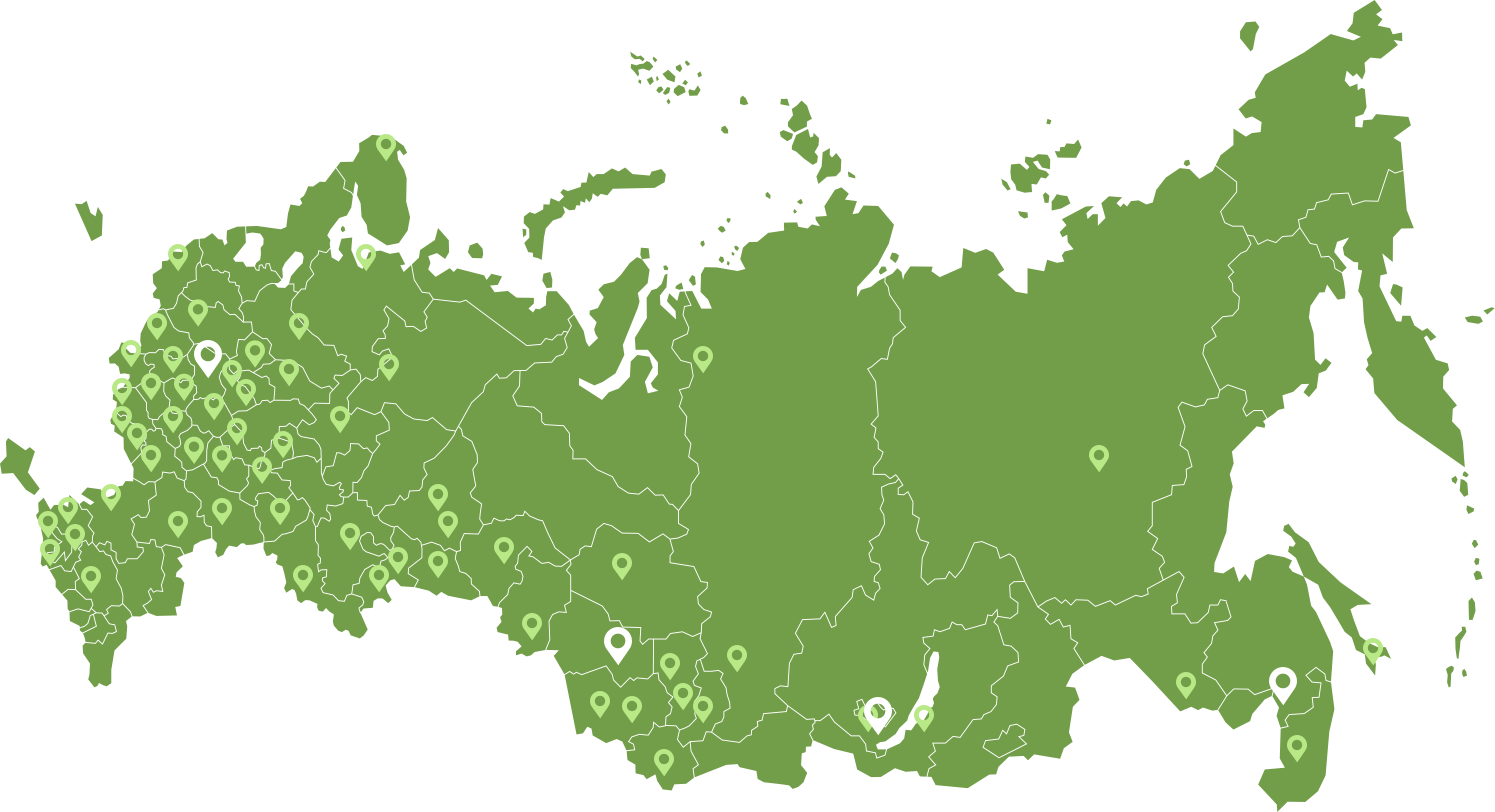 85 субъектов РФ, более 500 банковских счетов
Единая информационная среда – система банковских электронных срочных платежей (БЭСП)
Осуществление платежей  в режиме on-line (в течение 1 минуты)
Ежедневное подкрепление счетов органов ФК на t+1 - в объеме расходов следующего дня
Ежедневное автоматическое обнуление банковских счетов по итогам дня согласно регламенту
Обеспечение безопасности платежей
ХРОНОЛОГИЯ ПРОЦЕССА КОНСОЛИДАЦИИ СРЕДСТВ НА ЕКС
Средства субъектов РФ и
 муниципальных
 образований (перспектива)
Справочно: на 01.03.2017
Средства Федерального бюджета
48%
Средства территориальных управлений
государственных внебюджетных фондов
Средства  юридических лиц –
 казначейское сопровождение
Средства  финансовых
 организаций 
бюджетные и автономные учреждения –  42%
средства юр. лиц – казначейское сопровождение – 58%
Средства центральных дирекций 
государственных внебюджетных фондов
Средства во временном
 распоряжении
Средства во временном распоряжении
 и средства бюджетных и автономных учреждений
Средства федерального бюджета
t
2000г.
2017г.
2015г.
2019г.
2011г.
Казначейское сопровождение государственных контрактов
Казначейство России
Кредитные организации
Основной исполнитель
Государственный 
заказчик
БЫЛО
Соисполнитель
Соисполнитель
Соисполнитель
Казначейство России
Кредитные организации
Государственный заказчик
Основной исполнитель
СТАЛО
Расчетный счет исполнителя/ соисполнителя
Окончательный расчет
Соисполнитель
Соисполнитель
Соисполнитель
Целевое использование средств
Прозрачность и подконтрольность
Дополнительная ликвидность 
        Справочно: по состоянию на 01.03.2017 около  210 млрд. руб.
Эффект:
аванс / расчеты
счет-фактура / акт вып. работ
Казначейское сопровождение Субсидий
Казначейство России
Казначейство России
Было:
ГРБС, ПБС
1. Финансирование в соответствии с условиями соглашений
Субъекты Российской Федерации
Субсидии субъектам Российской Федерации
Примечание:
Старый механизм предоставления – 25% БА ежеквартально;
Новый механизм  предоставления –  под потребность.
2. Отчет
Субсидии бюджетным и автономным учреждениям:
на государственные задания
на иные цели
Бюджетные и автономные учреждения
Стало:
1. Потребность
2. Финансирование
Юридические  лица (хозяйствующие субъекты – получатели субсидий)
Субсидии юридическим лицам (хозяйствующим субъектам – получателям субсидий)
Эффект:
Целевое использование средств
Минимизация дебиторской задолженности 
Увеличение ликвидности
      Справочно: по состоянию на 01.03.2017 –  около 310  млрд. руб.
Планирование – основа эффективного управления ликвидностью
максимальный  охват участников
Необходимые условия:
единая  информационная  площадка
работа в режиме  on-line
год в разрезе месяцев
Горизонт планирования:
месяц в разрезе дней
целевой ориентир: максимальный период  детализации в разрезе дней
на длительный и короткий периоды
Таргетирование:
использование инструментов  «грубой» и «тонкой» настройки
«Грубая» и «тонкая» настройки ликвидности
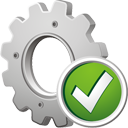 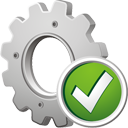 «ТОНКАЯ»
«ГРУБАЯ»
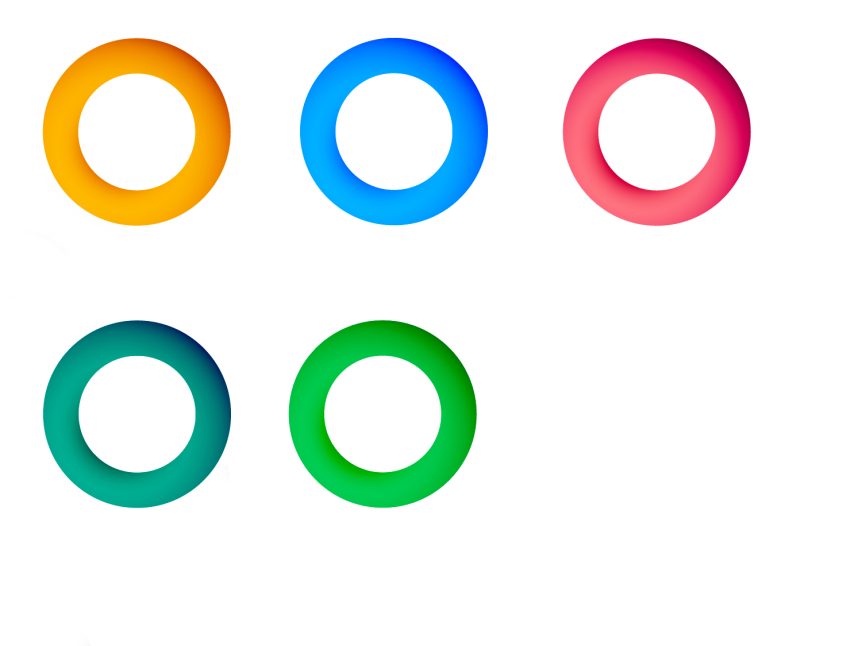 Размещение  средств  до t+5
        депозиты до t+5
        РЕПО до t+5, включая РЕПО overnight
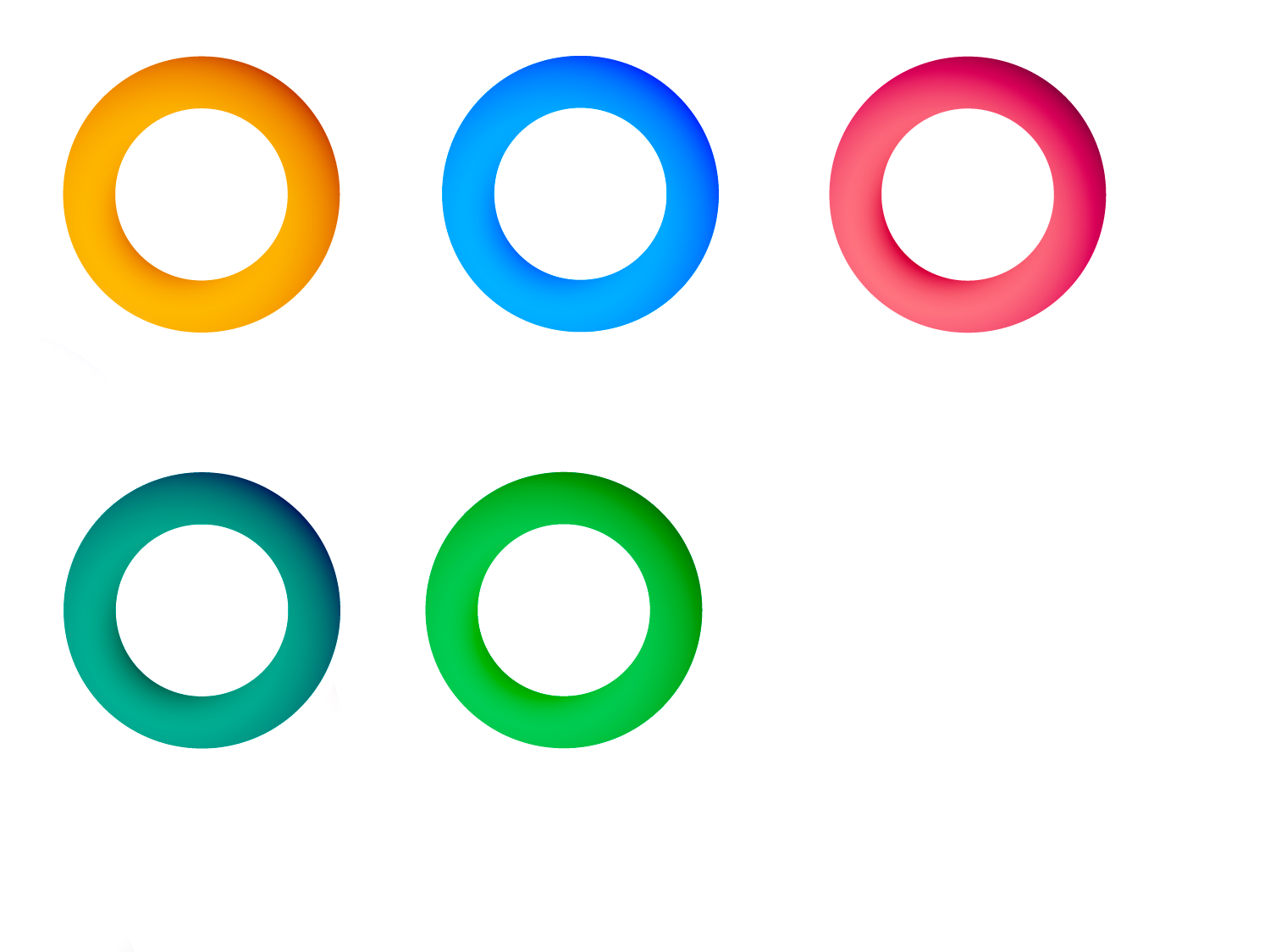 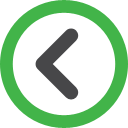 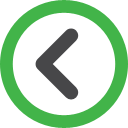 Размещение средств от t+5*до t+n
       депозиты от t+5
       РЕПО от t+5
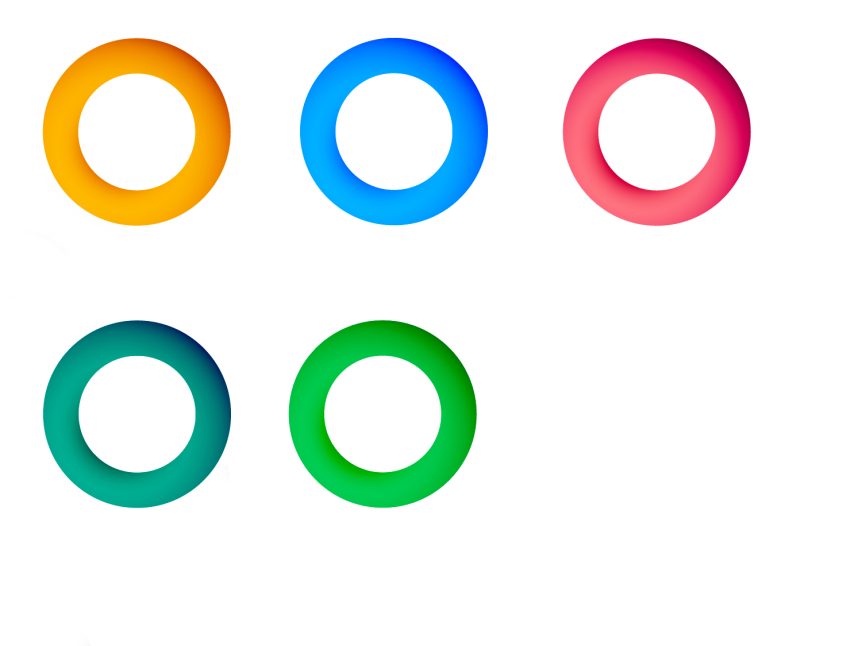 Отзыв из размещения
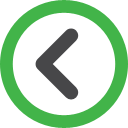 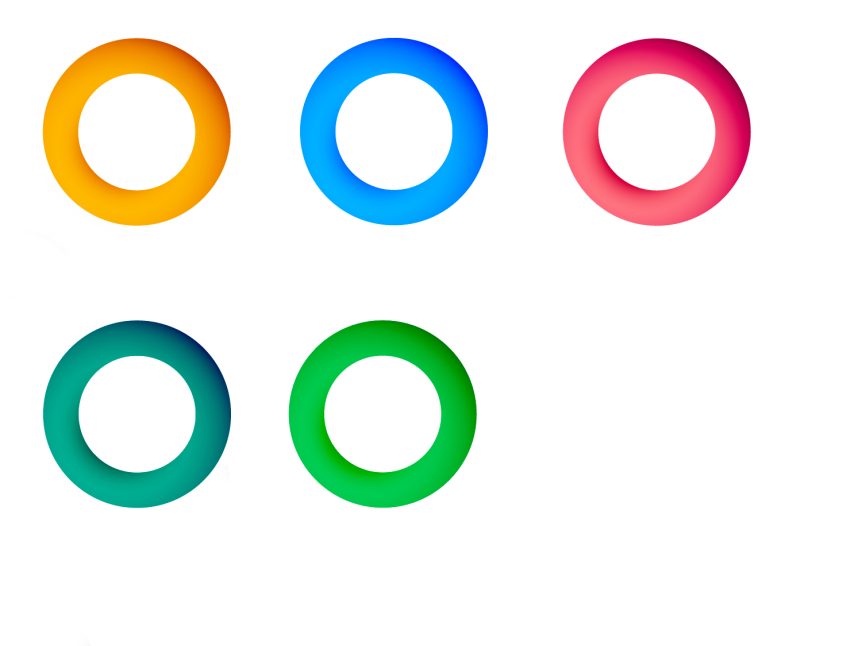 Привлечение  средств с рынка на покрытые возможных временных  кассовых разрывов  (ближайшая перспектива)
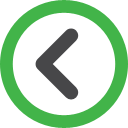 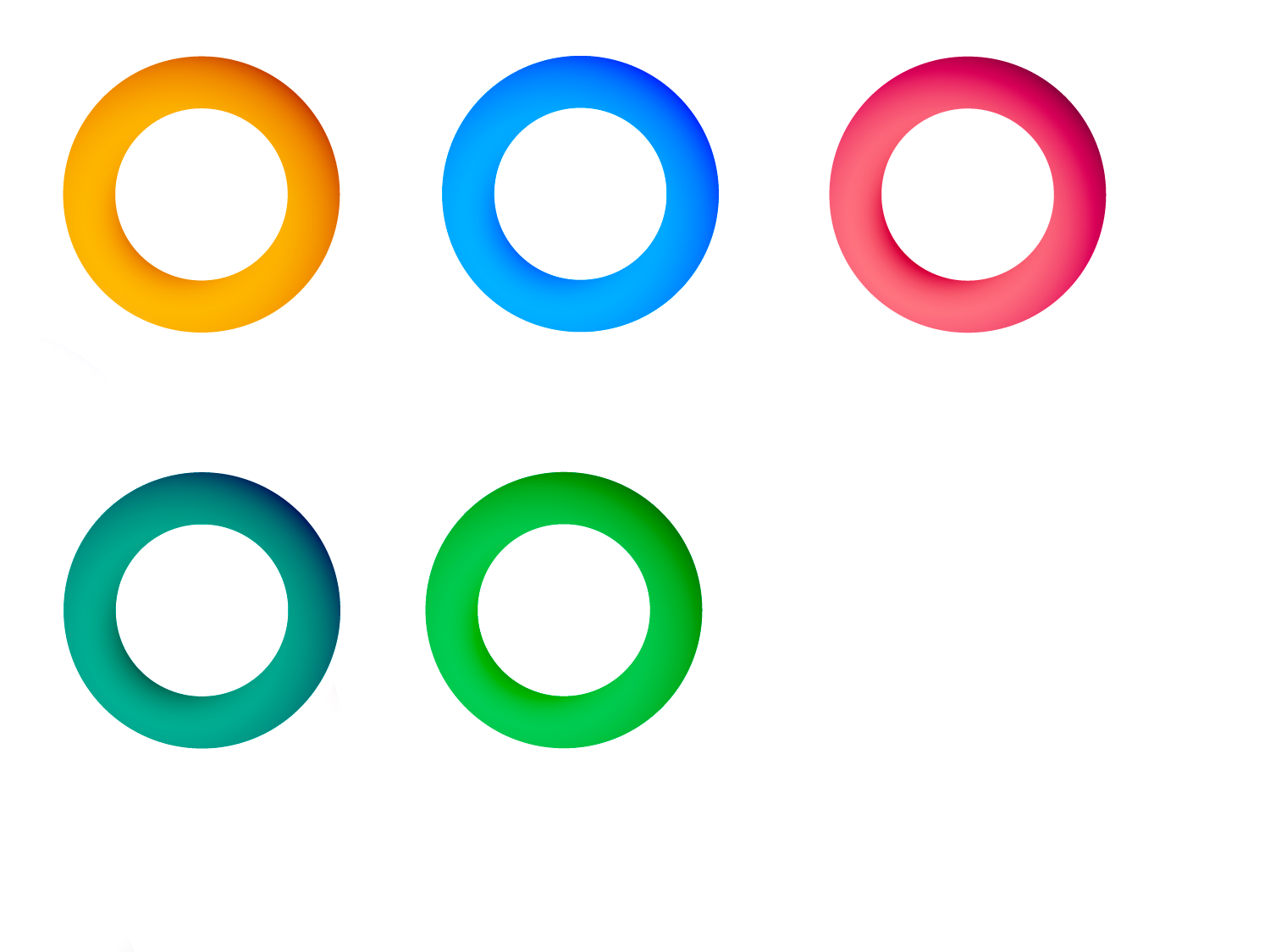 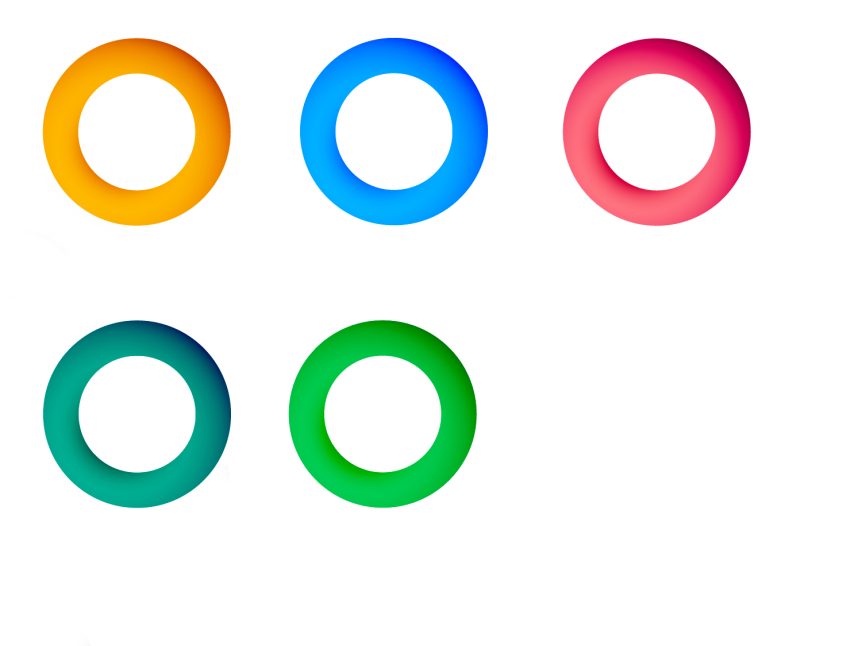 Депозиты до востребования (ближайшая перспектива)
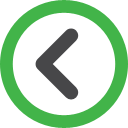 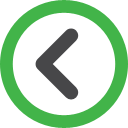 Предельные объемы   финансирования расходов
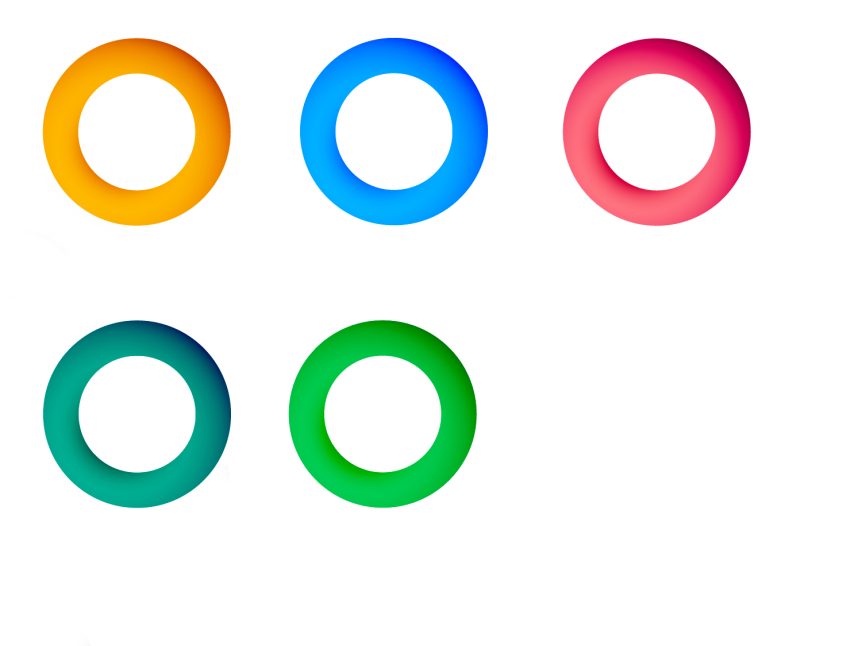 Использование предельной даты платежа (ближайшая перспектива)
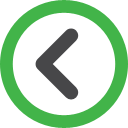 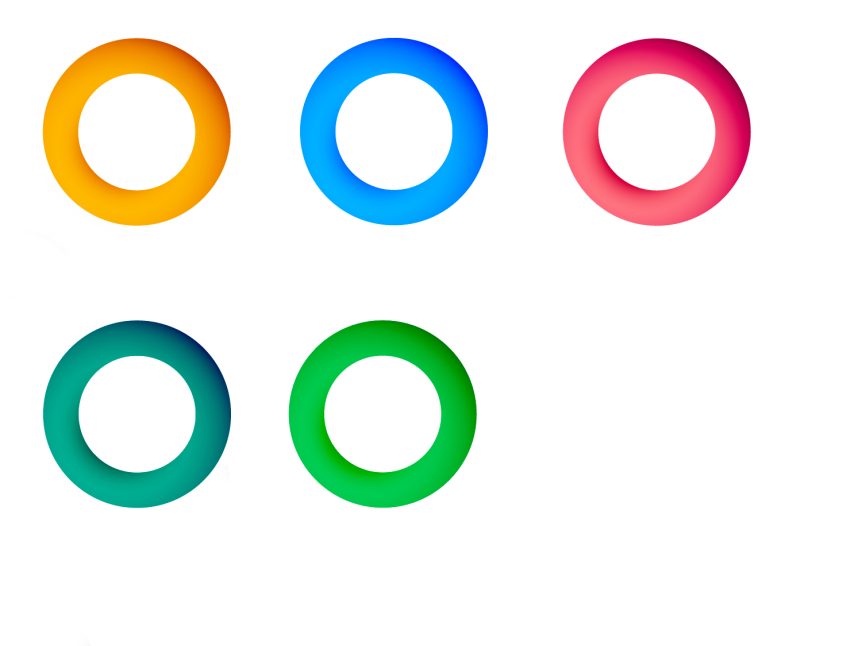 Хеджирование ЕКС  (вопрос прорабатывается)
*t+5  - ближайшая перспектива  (в настоящее время -  t+3)
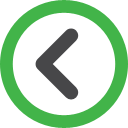 7
Пример «грубой» и «тонкой» настройки ликвидности
«Грубая» настройка ликвидности
Установление ПОФР
млрд. руб.
Выработка программы  размещения на длительный период
Первоначальная ликвидность
«условный 
ноль»
буферный объем
Месяцы
Январь
Февраль
Март
Июнь
Апрель
Декабрь
Май
Июль
……
Август
«Тонкая» настройка ликвидности
Отзыв из размещения/
Привлечение средств с финансового рынка
млрд. руб.
«условный 
ноль»
буферный объем
Дни
t+90
t+30
t+60
Перспективный механизм «Тонкой» настройки
150
200
300
…
Варианты балансировки ликвидности:
Результат:
?
1
Да

НЕТ
Применяется по итогам оценки в части наибольшей прибыли между отзывом средств и привлечением средств
2
Да

НЕТ
3
4
Условный пример:
n раб.день
1 раб.день
2 раб.день
3 раб.день
период
касс. разрыв – 100
касс. разрыв – 50
РАСХОДЫ*, рубли
+50
+100
Перенос платежа    на 50
Перенос платежа    на 100
Механизм отсрочки
1 очередь платежей
1 очередь платежей
2 очередь платежей
2 очередь платежей
* Расходы формируются по платежным документам t-4
9
Установление оптимального срока исполнения платежных документов
осуществление платежа
прием
п/документов
Необходимые условия:
право Федерального казначейства в части проведения платежей в периоде t+5
фактическое осуществление платежей в периоде t+4
t+5
t+1
t
t+4
t+3
t+2
резервный день для возможного переноса платежа
контроль (санкционирование)
Справочно:
Ссылки на официальные источники:
Ordonnance n°2015-899 du 23 juillet 2015 relative aux marchés publics  (Articles 59 et 60 (règlements, avances et acomptes) - Article 61 (garanties));
Décret n°2013-269 du 29 mars 2013 relatif à la lutte contre les retards de paiement dans les contrats de la commande publique;
Décret n°2016-360 du 25 mars 2016 relatif aux marchés publics (Articles 115 à 121 (régime des paiements) - Articles 122 à 126 (garanties) - Article 183 (retard de paiement))
10
«период  t+3»- период Усиления контроля рискоемких платежей
Шкала риска
Усиленный контроль*-выездная проверка, обследование
Стандартный документарный контроль
* Контроль по отдельным  платежам (Перечень платежей), которые необходимо определить на основе соответствующих критериев (КБК, сумма контракта, наличие аванса, размер аванса и т.д.). Анализ в части определения рискоемких платежей проводится.
11
Повышение качества прогноза по расходам 
на краткосрочную перспективу
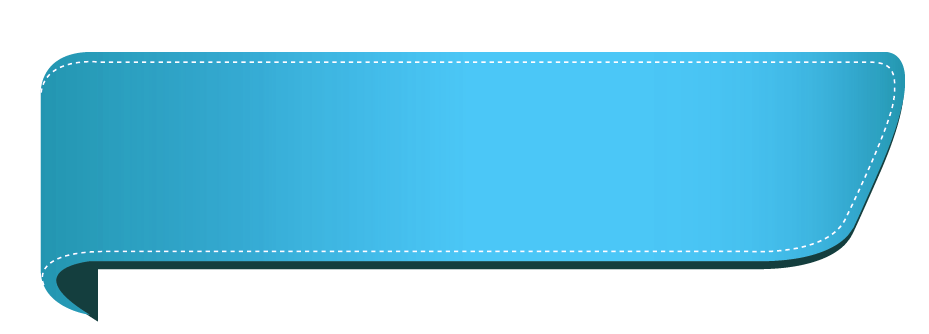 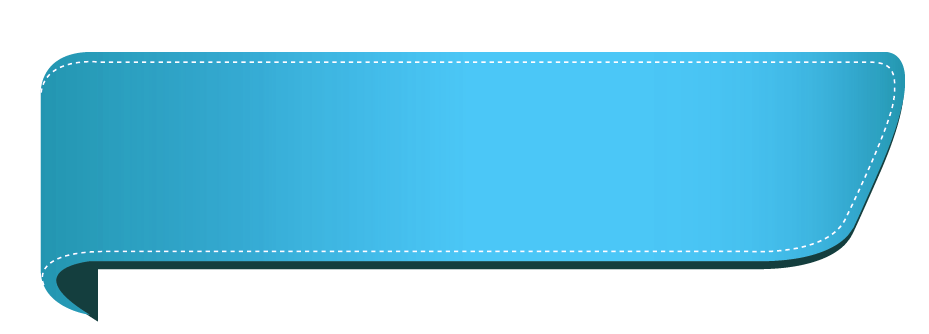 Подсистема
 ГИИС «Электронный бюджет»
Документ-основание
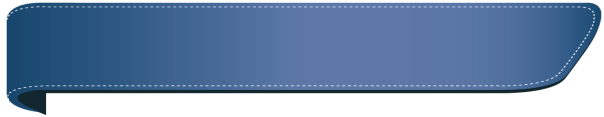 План закупок
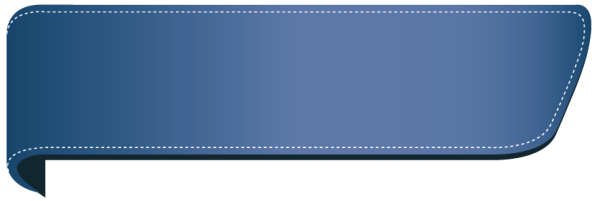 управление закупками
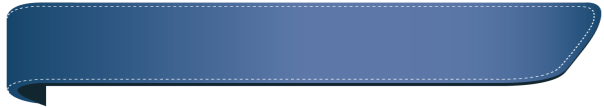 План-график
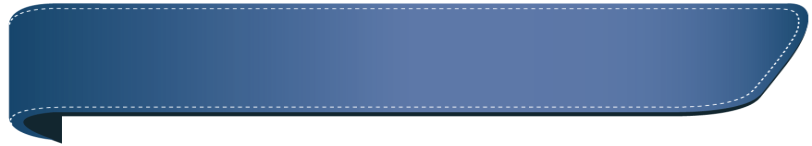 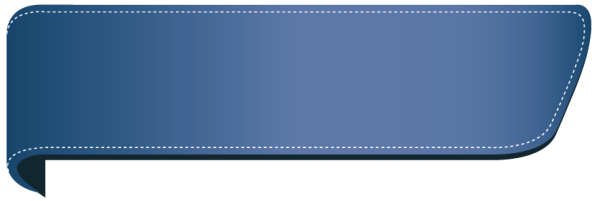 Бюджетное обязательство
управление расходами
Денежное обязательство
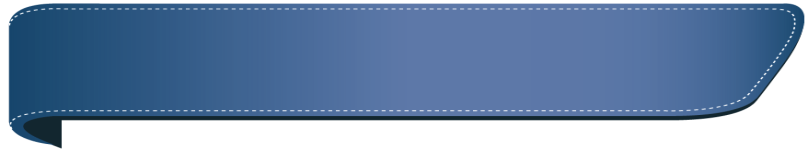 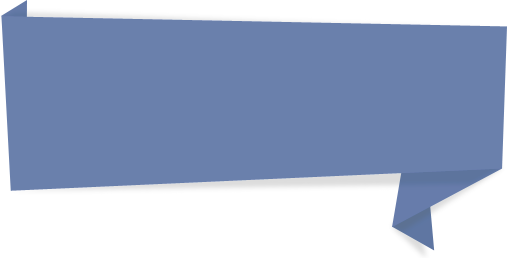 Прогноз кассовых выплат по расходам
…
Предельная дата платежа
РАСХОДЫ
t+1
t+2
t+3
t+n
t+4
t+5
12
12
Очередность исполнения платежей в текущем операционном дне в случае возникновения кассового разрыва на ЕКС
(в случае достижения лимита хеджирования остатка на ЕКС либо его отсутствия)
До момента балансировки ликвидности на ЕКС* платежи осуществляются, исходя из фактического остатка, согласно одному из следующих вариантов (по выбору):
Вариант 1
Вариант 2
Иные платежи
2 очередь
19:00
Исполнение платежей по хронологии поступления платежных документов
Хронология платежей в рамках каждой очереди
17:00
15:00
Платежи по заработной плате,                    социальному обеспечению                        и обслуживанию 
                     государственного долга
13:00
1 очередь
11:00
ВР 100 – выплаты персоналу;
ВР 300 – соц. обеспечение;
ВР 700 – обслуживание гос. долга
9:00
* Варианты балансировки - отзыв средств из размещения, привлечение средств с финансового рынка, перенос даты платежа
13
Хронология поступлений и выбытий средств ЕКС 
в течение операционного дня
Расходы, выплаты
≈ 90 %
Размещение средств
≈ 90 %
Доходы, поступления
КАССОВЫЕ ПОТОКИ
≈ 80 - 85%
Возврат средств из размещения
≈ 90 %
Поступление внебюджетных средств
100 %
14
Внутридневное хеджирование остатка НА ЕКс
9:00
9:00
10:00
10:00
11:00
12:00
13:00
14:00
15:00
16:00
17:00
18:00
Условия реализации механизма:
Соответствующие положения договора между Банком России и Федеральным казначейством о внутридневном подкреплении ЕКС
Остаток на конец дня должен быть ≥0
Вх.остаток: S’t=0;  Исх.остаток: S’t=0
Выплаты (t) = 600 руб. 
Поступления (t) = 1000 руб.
Размещение средств (t)= 400 руб.
Хронология кассовых потоков:
Расходы:              с 9:00 до 11:00  - 90%;
                               с 10:00 до 18:00 – 10%. 
Поступления:     с 9:00 до 11:00 – 10%;
                               с 11:00 до 18:00 – 90%.
Условный
 пример:
млрд.
 руб.
Размеще-
ние  
средств (overnight)
Динамика остатка на ЕКС
S’’t=0
S’t=0
Зона хеджирования.

Лимит определяется по взаимному соглашению.
Выплаты
Поступления
-500
15
день (t+1)
день  t
Анализ Правовой основы механизма внутридневного хеджирования остатка на Екс
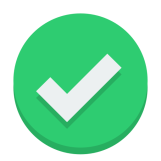 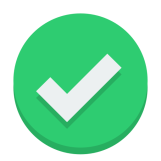 Российское законодательство
Международный опыт (на примере Франции)
Ежедневная вечерняя позиция в части консолидированной ликвидности (позиция на конец операционного дня) должна представлять положительный остаток.

Это обязательство вытекает из европейских обязательств Франции – ст. 123 Договора о функционировании Европейского Союза (Римский договор от 25.03.1957г., в редакции Лиссабонского договора от 13.12.2007г.)

Входящий остаток на ЕКС, отраженный в выписках Банка Франции, должен быть всегда кредитовый.
ФЗ  N 86-ФЗ "О Центральном банке Российской Федерации (Банке России)«, Статья 22.
Банк России не вправе предоставлять кредиты Правительству Российской Федерации для финансирования дефицита федерального бюджета, покупать государственные ценные бумаги при их первичном размещении, за исключением тех случаев, когда это предусматривается федеральным законом о федеральном бюджете.
     Банк России не вправе предоставлять кредиты для финансирования дефицитов бюджетов государственных внебюджетных фондов, бюджетов субъектов Российской Федерации и местных бюджетов.
«Il est interdit à la Banque centrale européenne et aux banques centrales des États membres, ci-après dénommées "banques centrales nationales", d'accorder des découverts ou tout autre type de crédit aux institutions, organes ou organismes de l'Union, aux administrations centrales, aux autorités régionales ou locales, aux autres autorités publiques, aux autres organismes ou entreprises publics des États membres; l'acquisition directe, auprès d'eux, par la Banque centrale européenne ou les banques centrales nationales, des instruments de leur dette est également interdite.»

«Европейскому центральному банку и центральным банкам государств-членов (далее именуемым “национальные центральные банки”) запрещается кредитовать счета или предоставлять любой иной вид кредита институтам, органам или учреждениям Союза, центральным администрациям, региональным или местным органам, другим органам публичной власти, иным публичным учреждениям или предприятиям государств-членов; также запрещается непосредственное приобретение у них Европейским центральным банком или национальными центральными банками их долговых инструментов.»
Кредиты Центрального банка Российской Федерации, а также приобретение Центральным банком Российской Федерации государственных ценных бумаг Российской Федерации при их размещении не могут быть источниками финансирования дефицита федерального бюджета.
ФЗ №145-ФЗ "Бюджетный кодекс Российской 
Федерации», 
Статья 94
Новая редакция Бюджетного кодекса Российской Федерации
ст.№, п.№ Временный кассовый разрыв – недостаточность на едином казначейском счете или на едином счете бюджета денежных средств, необходимых для осуществления выплат со счета в ходе исполнения бюджета;
 
ст.№, п.№ Допускается исполнение распоряжений о переводе денежных средств в валюте Российской Федерации при недостаточности денежных средств на отдельном банковском счете Федерального казначейства в случае достаточности денежных средств на других его банковских счетах в валюте Российской Федерации, определенных Федеральным казначейством, в порядке, установленном Центральным банком Российской Федерации.
Кредит
внутридневное подкрепление
16
Эффективное использование денежных средств-целевой ориентир на перспективу
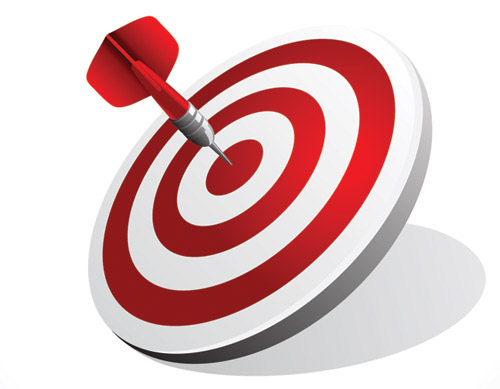 Эффективное использование каждого рубля
Фактический ноль на ЕКС
ИНСТРУМЕНТЫ
Развитие таргетирования остатка на ЕКС
Диверсификация инструментов управления ликвидностью
Установление предельного срока осуществления платежа
Внутридневное хеджирование остатка на ЕКС
Снижение остатка
Получение максимального дохода от управления ликвидностью
Минимизация внутридневных кассовых разрывов на ЕКС
Усиление контроля рискоемких платежей
Повышение качества кассового плана
Совершенствование управления денежными средствами
17
Спасибо за внимание!
18